Современные исследования о проблемах психического развития детей с нарушением интеллекта
Эволюция определения умственной отсталости в США Е.Н. Моргачева (  Дефектология № 4  2010 г )
Функциональный диагноз – комплексная характеристика индивидуальных особеннстей психосоциального развития ребенка, включающая в себя оценку реального вклада и конкретных проявлений церебрально – органических расстройств, психологической структуры психической деятельности и качества сформированности основных социальных навыков
О соотношении и роли органических и социальных факторов в формировании диагноза «легкая умственная отсталость»И.А. Коробейников ( Дефектология №2  2012 г )
Коррекционная программа по развитию способности самовосприятия детей с интеллектуальной недостаточностью.
Работа по развитию свойств самовосприятия:
Работа с зеркалом. Самоузнавание
Восприятия и описание внешности
2. Работа по формированию средств описания и самоописания
Понимание и описание эмоциональных состояний
Формирование эмоциональной лексики
Развитие описательной лексики. Свойства характера
Анализ результатов методик «20 ответов», «Рисунка семьи», «Половозрастной идентификации»:
Процесс самовосприятия характеризуется как недостаточно динамичный и трудно вербализуемый
Не демонстрируют способности к использованию лексики, дифференцирующей качества индивида, недостаточная когнитивная сложность процесса самовосприятия
Осознанное беспокойство выражено менее явно, для дальнейшего самосовершенствования требуются дополнительные стимулы и усилия со стороны
Характерна низкая способность выбора безоценочных характеристик
Затрудняются выделять личностные качества индивида
Испытывают трудности при воспроизведении образов пола и возраста на изобразительном материале
Психокоррекционная работа по развитию самовосприятия детей с нарушениями интеллектаН.Л. Морозова ( Коррекционная педагогика №3  2007 г )
Особенности развития социальной компетентности детей с умеренной умственной отсталостью:
Замедленность темпов формирования, достижение в старшем дошкольном возрасте уровней адаптации и индивидуализации
Неполное овладение содержанием всех компонентов системы взаимоотношений, невозможность достигать даже к старшему дошкольному возрасту уровня социальной компетентности, соответствующего этапу интеграции личности 
Искаженность развития компонентов взаимоотношений, состоящая в неадекватности проявляющихся у этих детей потребностей, ЗУН
Непропорциональность развития с наиболее сохранным эмоциональным компонентом взаимоотношений
Структура социальной компетентности дошкольника:
Когнитивный компонент
Личностно – смысловой компонент
Эмоциональный компонент
Оценочный компонент
Поведенческий компонент
Дети с УО имеют положительный статус в группах для разных категорий детей. Уровень гуманности воспитанников выше. В группах УО детей уровень социальной компетентности выше.
Большую роль играет стимулирующая помощь взрослого.
Исследования взаимоотношений со сверстниками у дошкольников с умеренной умственной отсталостью в условиях интегративной средыЮ. А. Ильина ( Дефектология №4  2007 г )
Выводы:
Первостепенная важность медицинской реабилитации, которая должна сочетаться с применением адекватных, индивидуализируемых способов коррекционно – педагогического воздействия
Дети с небольшим познавательным потенциалом имеют потенциальные возможности развития и нуждаются в оказании своевременной квалифицированной коррекционно – педагогической помощи
Необходимость расширения педагогических видов помощи в учреждениях системы социальной защиты, разработка содержания коррекционно – педагогической работы
Индивидуальный подход при организации коррекционно – педагогической помощи,  разработка содержания развивающих групповых занятий
Родители ребенка с УУО без специализированной педагогической поддержки не могут правильно организовать процесс воспитания, удовлетворить его специфические образовательные потребности
Расширение возможностей эффективной многопрофильной службы в домах ребенка.
Психолого – педагогическая  характеристика детей – инвалидов с умственной отсталостью поступивших в дома интернаты в дошкольном возрастеС.Б. Лазуренко ( Дефектология №5  2008 )
Первая серия заданий «Игры взрослого с ребенком»
Цель : Выявить у ребенка наличие интереса к взаимодействию с новым взрослым
Вторая серия заданий « Игры со сверстником»
Цель: Выявить интерес к сверстнику и к совместным предметным действиям с ним в ситуации, организованной взрослым
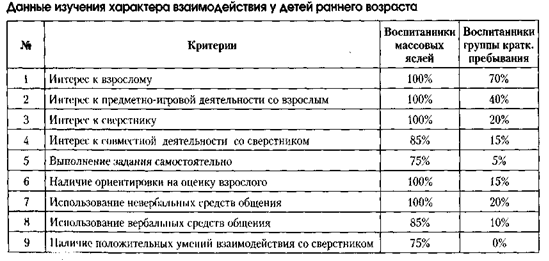 Изучение характера взаимодействия детей раннего возраста с отклонениями в умственном развитииЛ. В. Пронина  ( Дефектология №1  2009 г)
Несформированность внутренней позиции школьника
Низкий уровень саморегуляции
УО дети не могут адекватно оценить себя самостоятельно в возрасте 7 лет
Субъективные и объективные трудности в общении с окружающими препятствуют формированию внутреннего содержания личности
Отношения ребенка с другими людьми определяются ситуацией, а не личностным смыслом
Особенности кризиса детей 7 лет с интеллектуальной недостаточностьюА. И. Гаурилюс ( Дефектология №4  2009 г )
Образно – двигательные средства общения содержат в себе выраженный двигательный компонент, имеют экспрессивный характер и участвуют в создании образа субъекта взаимодействия
Специфические особенности невербального поведения детей с интеллектуальной недостаточностью:
Меньшее количество невербальных актов в свободной деятельности
Меньшее разнообразие невербальных средств
Дети данной категории чаще, чем нормально развивающиеся, замещают речь невербальными знаками
Дети хуже овладевают невербальными средствами общения в различных аспектах общения
Особенности овладения образно – двигательными средствами общения дошкольниками с интеллектуальной недостаточностьюЛ. С. Медникова, Л. А. Лобач ( Дефектология №4  2011 )
Выводы 

1) У детей с умственной отсталостью проявляются трудности при идентификации и обозначении эмоций «грусть», «страх», «удивление» и «спокойствие». Дети с нарушением интеллектуального развития были более успешны в объяснении контекста возникновения таких эмоций, как «отвращение», «стыд-вина» и др. в сюжетной картинке, нежели в их опознании. 

2) У дошкольников с разным уровнем интеллектуального развития на способность идентифицировать эмоции влияет тип ее изображения. Дети с умственной отсталостью успешнее распознают модальность эмоций по пиктограмме, а объясняют - по фотографии и сюжетной картинке. 

3) В зависимости от уровня интеллектуального развития, дошкольники проявляют разные трудности в процессе построения алгоритма идентификации и обозначения эмоций. Дети с умственной отсталостью демонстрируют трудности при формировании образа эмоций, обозначении (вербальном и графическом) и объяснении причины их возникновения. 

4) Дети с умственной отсталостью в идентификации эмоций опираются на личный эмоциональный опыт, возможности обозначить эмоции только на уровне подражания изображенной лицевой экспрессии, без предъявления их названия. 

5) При обучении и воспитании детей дошкольного возраста с нарушением интеллектуального развития, а также в психокоррекционной работе необходимо учитывать выявленную классификацию групп детей по уровню проявления особенностей когнитивного и поведенческого компонентов эмпатии, влияющих на формирование социализации и адекватное поведение ребенка в окружающем мире
Особенности эмпатии у дошкольников с нарушениями интеллектуального развития Хасанова Р.И.  ( Диссертационное исследование 2009 г )
Выводы: 

1. Нравственные представления в процессе познания умственно отсталыми учащимися младшего школьного возраста окружающего пространства обеспечивают им адаптацию и адекватное функционирование в современном социуме на основе общечеловеческих ценностей. 

2. Рассмотрен процесс формирования нравственных представлений с использованием средств музыки в рамках общешкольной воспитательной работы, а процесс реализации предложенной экспериментальной программы является дополнительной частью формирования нравственных представлений школьников о взаимопомощи, доброте, дисциплинированности, честности, справедливости, товариществе, ответственности. 

3. Психолого-педагогические особенности детей младшего школьного возраста с умственной отсталостью требуют подбора специального содержания музыкальных произведений нравственной направленности. Музыкальный материал выступает источником формирования нравственных представлений, обеспечивая через различные средства музыкальной выразительности (интонационную специфику музыкального языка, особенности гармонической структуры, форму, лад) приобщение умственно отсталых детей к общечеловеческим ценностям. 

4. Результаты исследования показали, что в экспериментальной группе произошли позитивные изменения: уменьшилось количество учащихся с репродуктивным уровнем сформированности нравственных представлений, увеличилось количество учащихся с репродуктивно-креативным уровнем сформированности нравственных представлений, а также у части учащихся выявлен конструктивно-креативный уровень сформированности нравственных представлений, которого ранее выявлено не было ни у одного из испытуемых. Также результаты экспериментальной работы показали, что сформированные нравственные представления у детей, с которыми они соотносят свои реальные действия в повседневной жизни, имеют важное значение.
Формирование нравственных представлений средствами музыки у младших школьников с умственной отсталостьюТрубина Е.Н. ( Диссертационное исследование 2011 г )
Современные исследования о проблемах психического развития детей с нарушением интеллекта
Моргачева,  Е.Н. Эволюция определения умственной отсталости в США / Дефектология. – 2010. - №4. – с. 59 – 66
Коробейников, И.А. О соотношении и роли органических и социальных факторов в формировании диагноза «легкая умственная отсталость» / И.А. Коробейников // Дефектология. – 2012. - №2. – с. 14 – 21
Медникова, Л. С., Лобач, Л.А. Особенности овладения образно – двигательными средствами общения дошкольниками с интеллектуальной недостаточностью / Л.С. Медникова // Дефектология. – 2011. - №4. – с. 30 – 37
Гаурилюс, А.И. Особенности кризиса детей 7 лет с интеллектуальной недостаточностью/ А.И. Гаурилюс // Дефектология. – 2009. - №4. – с. 13 – 18
Пронина, Л.В. Изучение характера взаимодействия детей раннего возраста с отклонениями в умственном развитии/ Л.В. Пронина // Дефектология. – 2009. - №1. – с. 69 – 76
Лазуренко, С.Б. Психолого – педагогическая характеристика детей – инвалидов с умственной отсталостью, поступивших в дома – интернаты в дошкольном возрасте / С.Б. Лазуренко // Дефектология. – 2008. - №5. – с. 11 – 20
 Ильина, Ю.А. Исследование взаимоотношений со сверстниками у дошкольников с умеренной умственной отсталостью в условиях интегративной среды /  Ю.А. Ильина // Дефектология. – 2007. - №4. – с. 18 – 26
Морозова, Н.Л. Психокоррекционная работа по развитию самовосприятия детей с нарушениями интеллекта / Н.Л. Морозова // Коррекционная педагогика. – 2007. - №3. – с. 60 – 66
Хасанова, Р.И. Особенности эмпатии у дошкольников с нарушениями интеллектуального развития : автореф. дис. по ВАК к.п.н. (19.00.10 ) / Хасанова Рамиля Инзировна – С – Петербург, 2009 – 204 с.
Трубина, Е.Н. Формирование нравственных представлений средствами музыки у младших школьников с умственной отсталостью: автореф. дис. на соиск. уч. степени к.п.н. ( 13.00.03 ) / Трубина Елена Николаевна – Екатеринбург, 2011